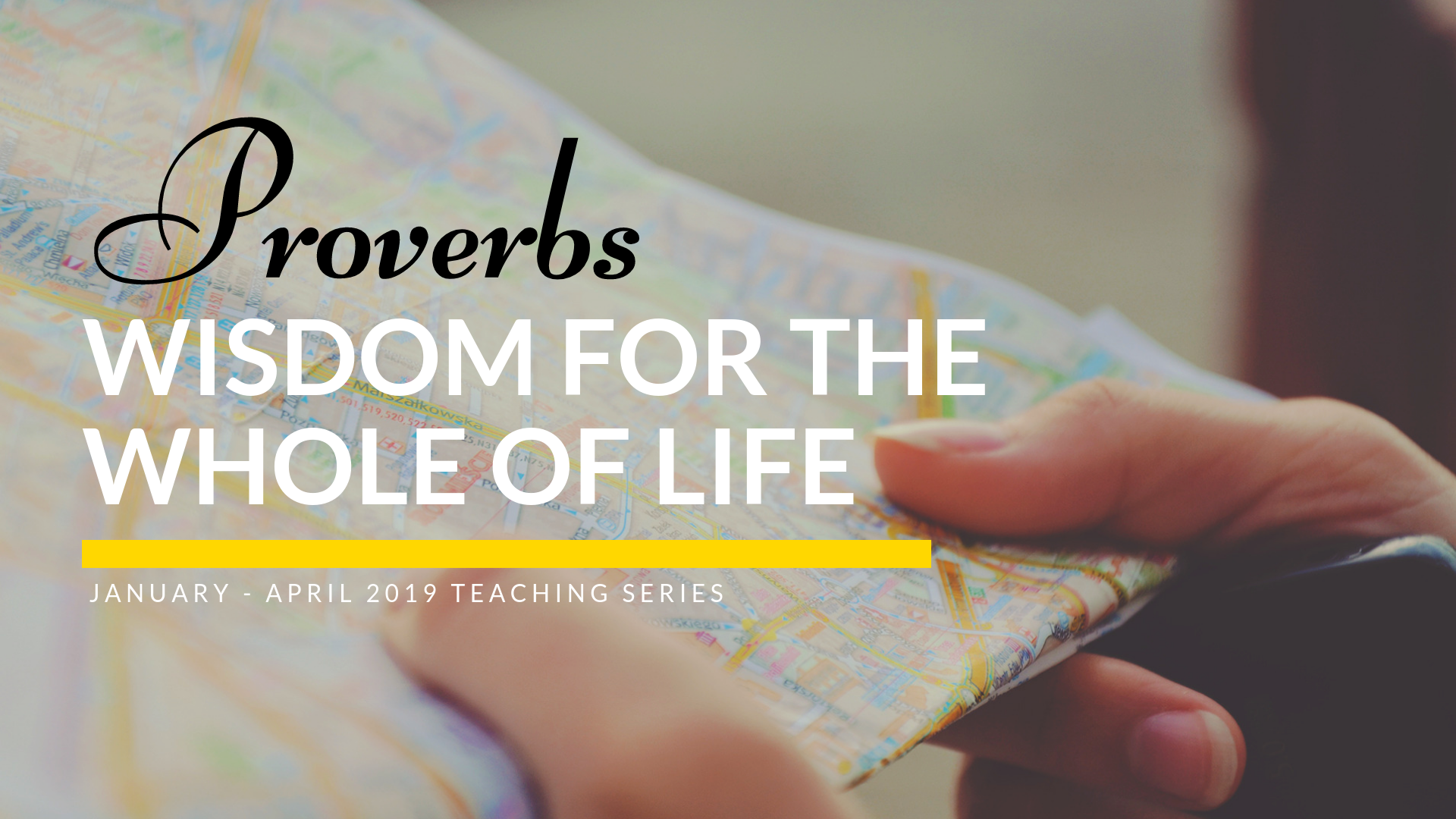 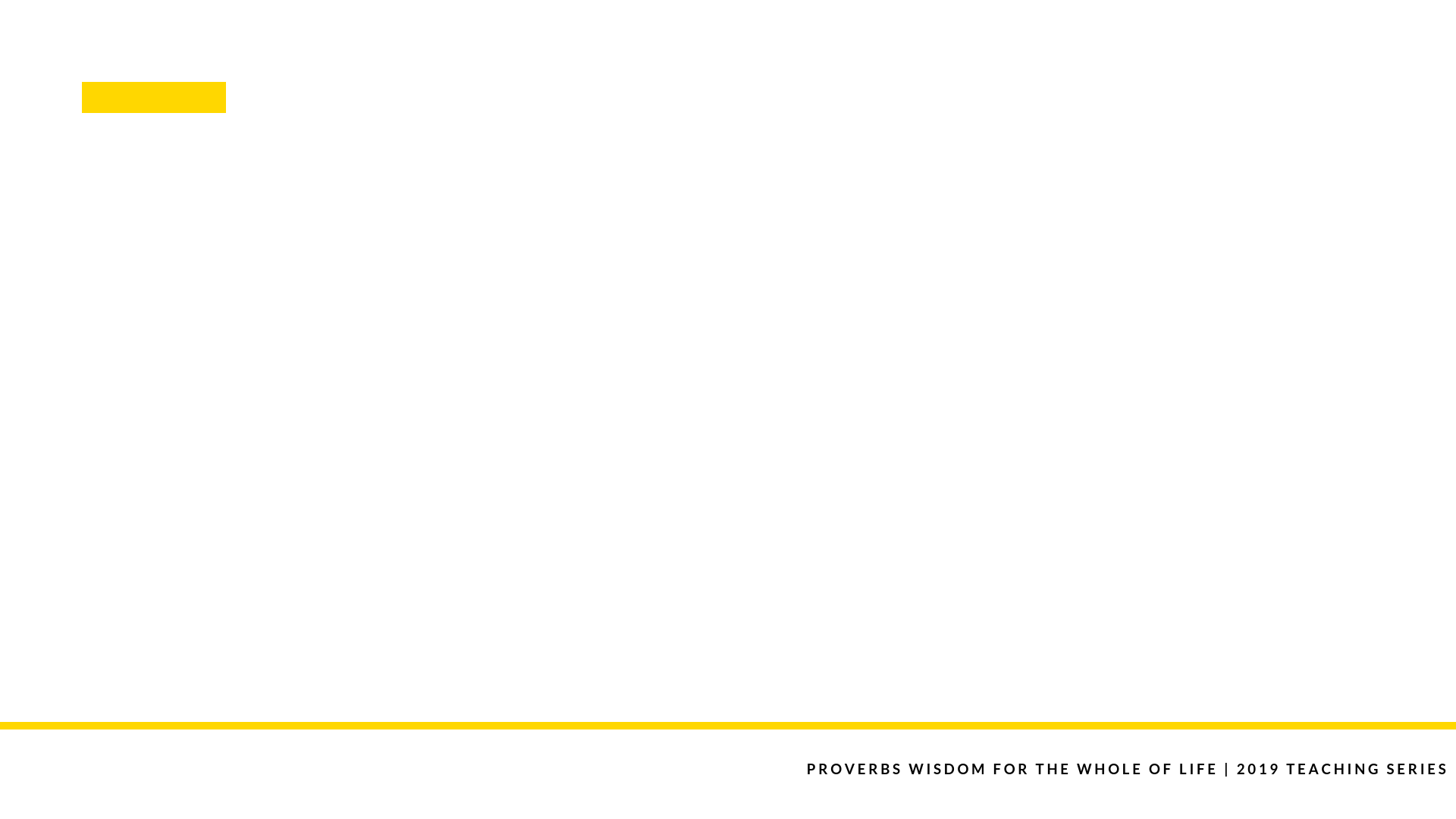 Fear of the Lord is the foundation of true knowledge,
    but fools despise wisdom and discipline..
PROVERBS 1:7
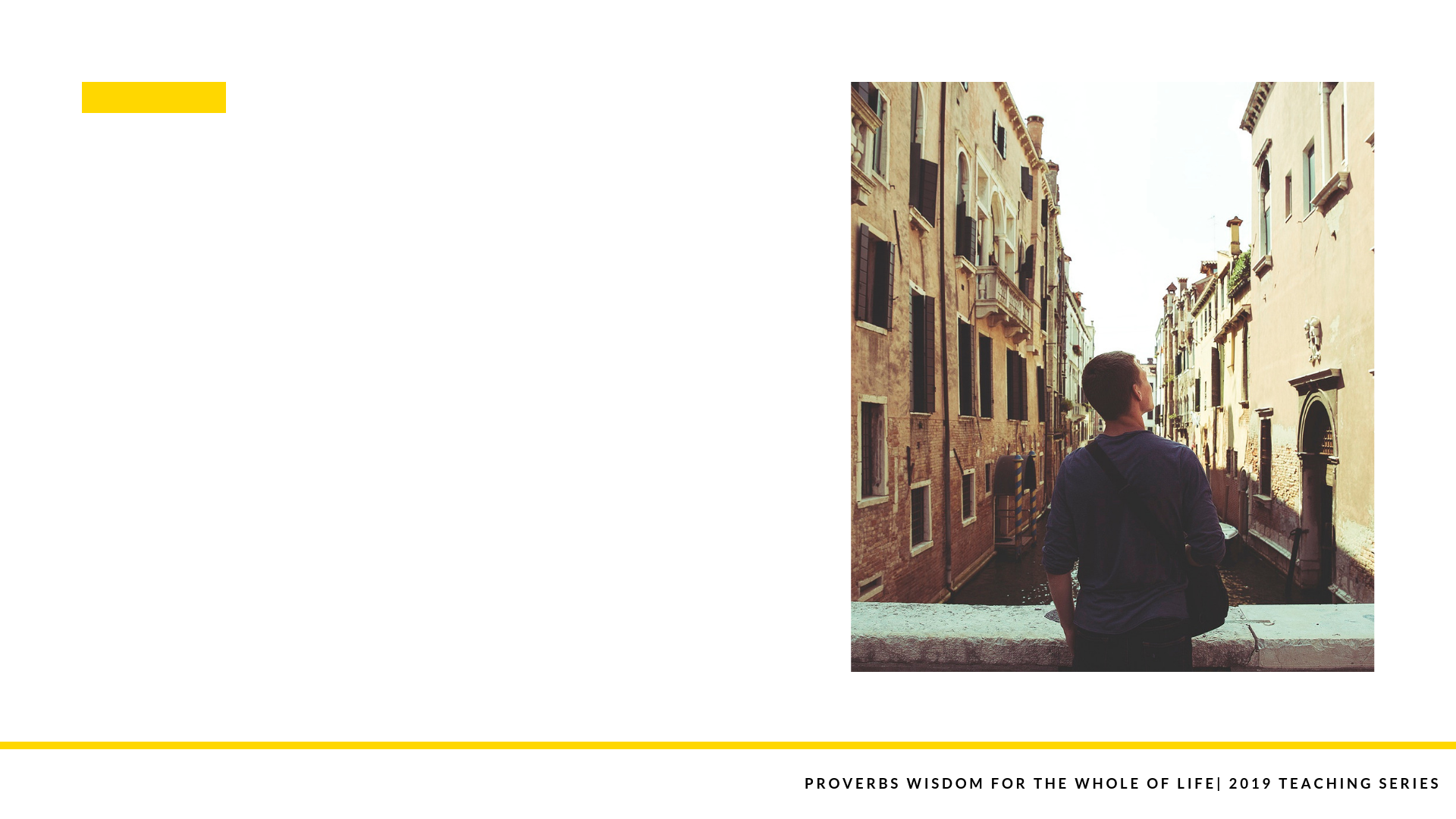 A lord to honour
How  should I live my life ?
Me centred or God centred?

Let the wise listen…
Let the discerning get guidance..

Is there a issue, question, big or small that you are facing right now?
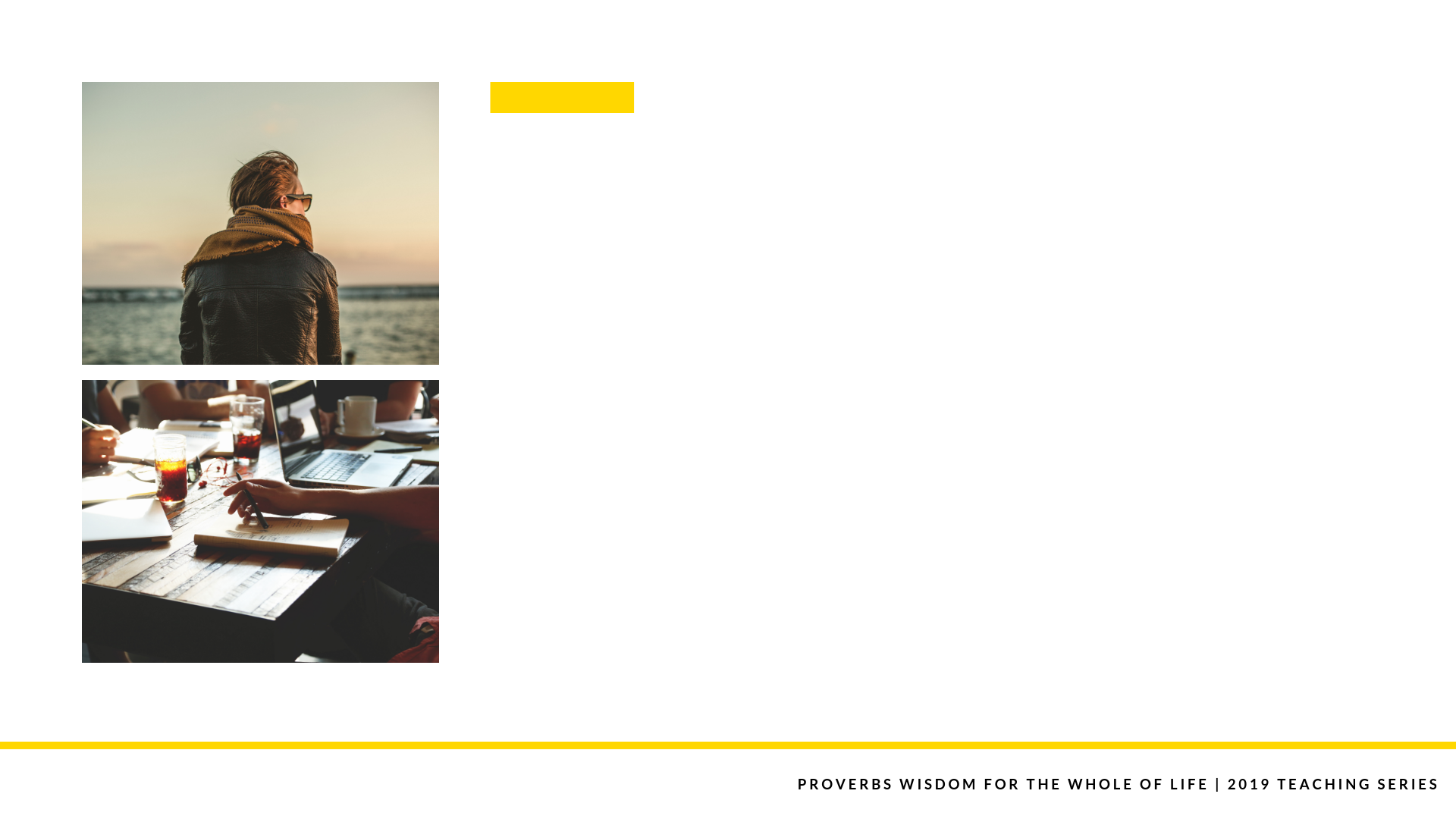 Fear of the Lord….
What might this mean?
Relationship and Reverence 

Hope and Fear

Fountain of Life
[Speaker Notes: “Knowledge is knowing that a tomato is a fruit, wisdom is not putting it in a fruit salad.”]
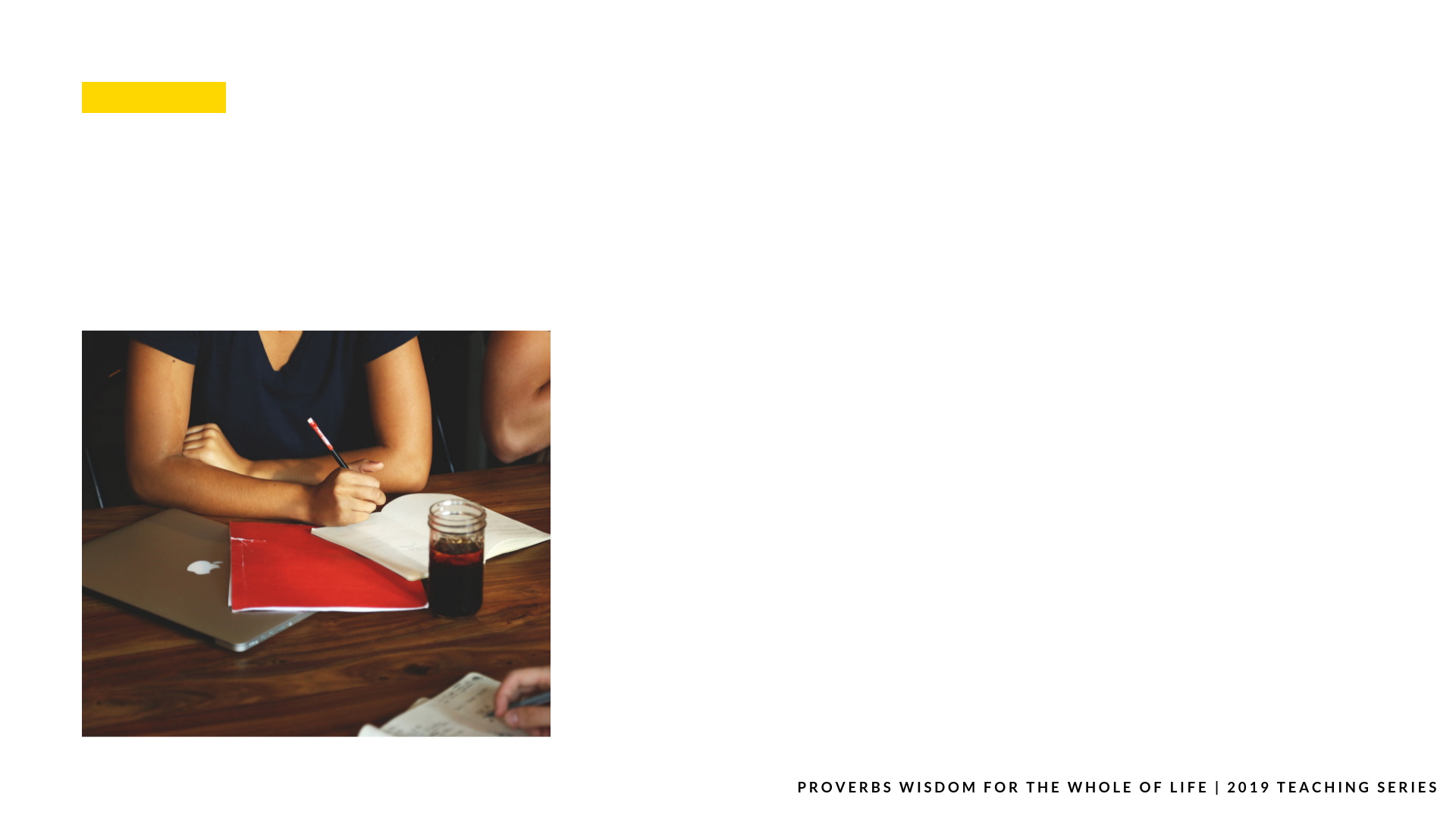 What  matters most
The things we do not see

Hero Making

Life is for living

Misplaced Faith

What’s ok for me and what’s not ok
Living it Out